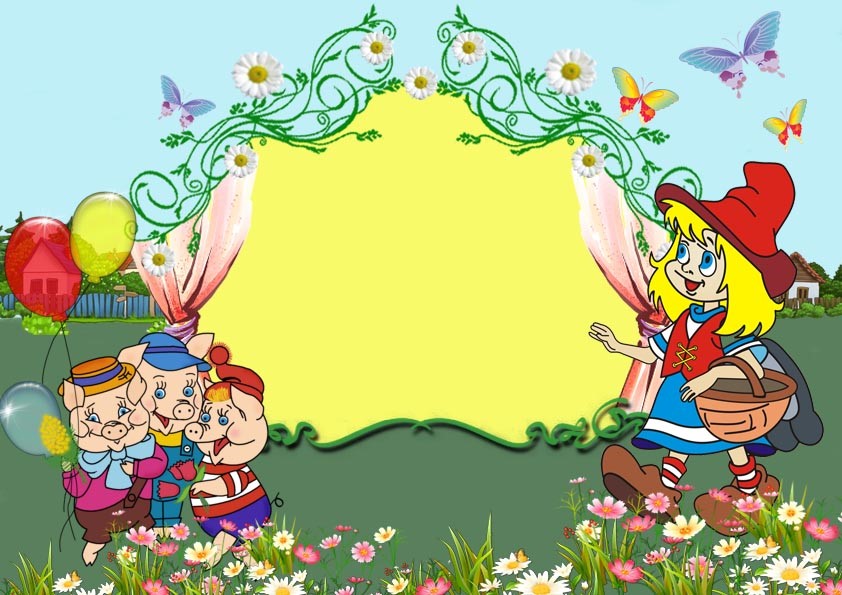 МДОУ «Центр развития ребенка - детский сад № 31»
 г. Магнитогорск
«В гостях у сказки»
литературный досугсредняя группа
Выполнил: воспитатель 
1 квалификационной категории
Красносельская Т.С.
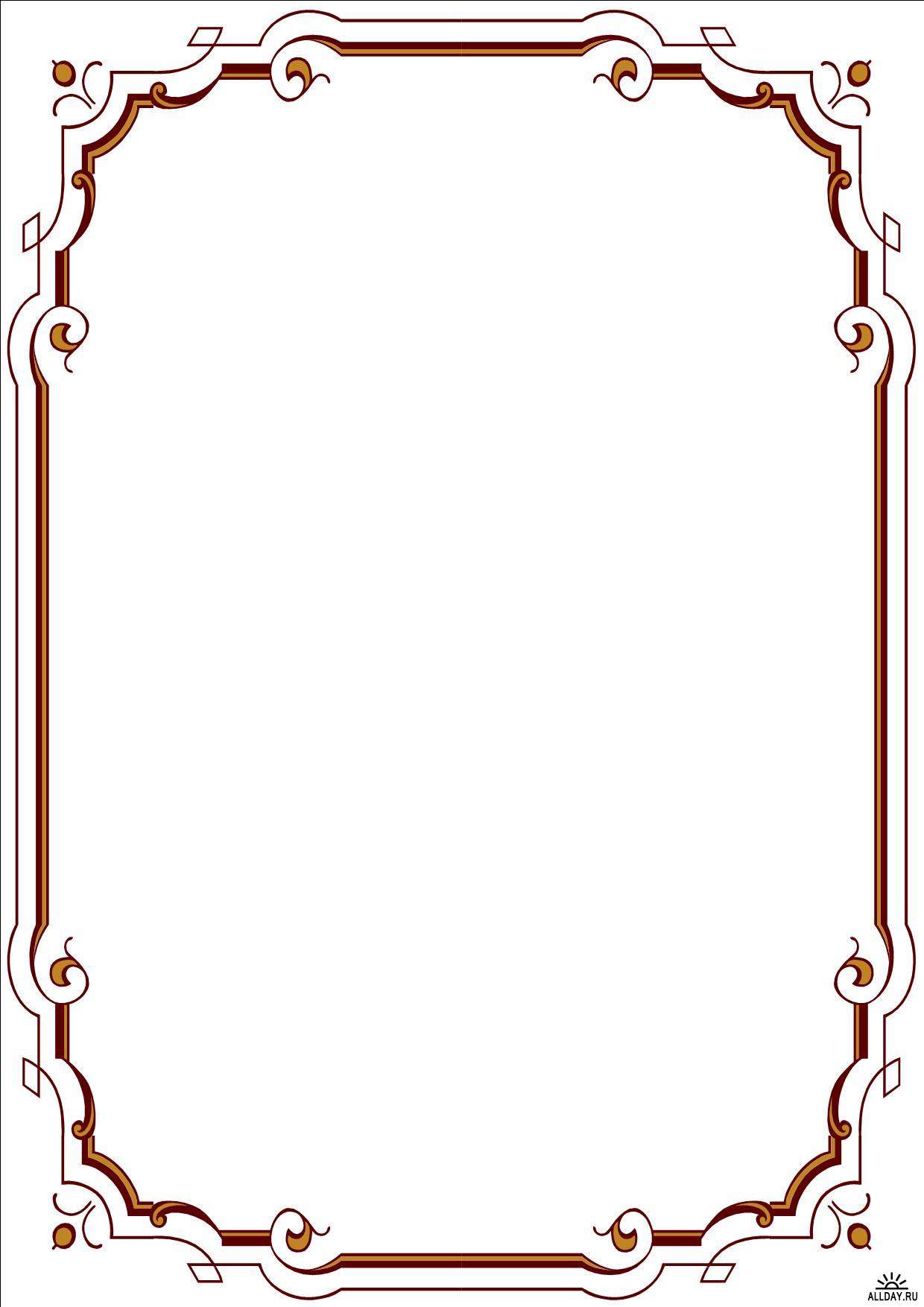 Литературный досуг по русским народным сказкам 
    в средней группе.
         Задачи:
приучать детей активно участвовать в праздниках, используя умения и навыки, полученные на занятиях; 
развивать речь детей, расширять активный словарь, активизировать устную речь, развивать артикуляцию и дикцию;
 выразительность жестов, мимики, добиваться пластического  изображения походки героев пьесы, совершенствовать элементы актерского мастерства, прививать любовь к устному народному творчеству;
 воспитывать у детей любовь к художественной литературе;
  через литературные произведения закрепить правила и нормы поведения; 
  показать детям удивительный мир сказок, их мудрость и красоту; закрепить любовь и уважение к сказкам;
поддерживать положительное эмоциональное отношение детей от встречи с любимыми героями сказок, где побеждает добро, дружба, смелость.
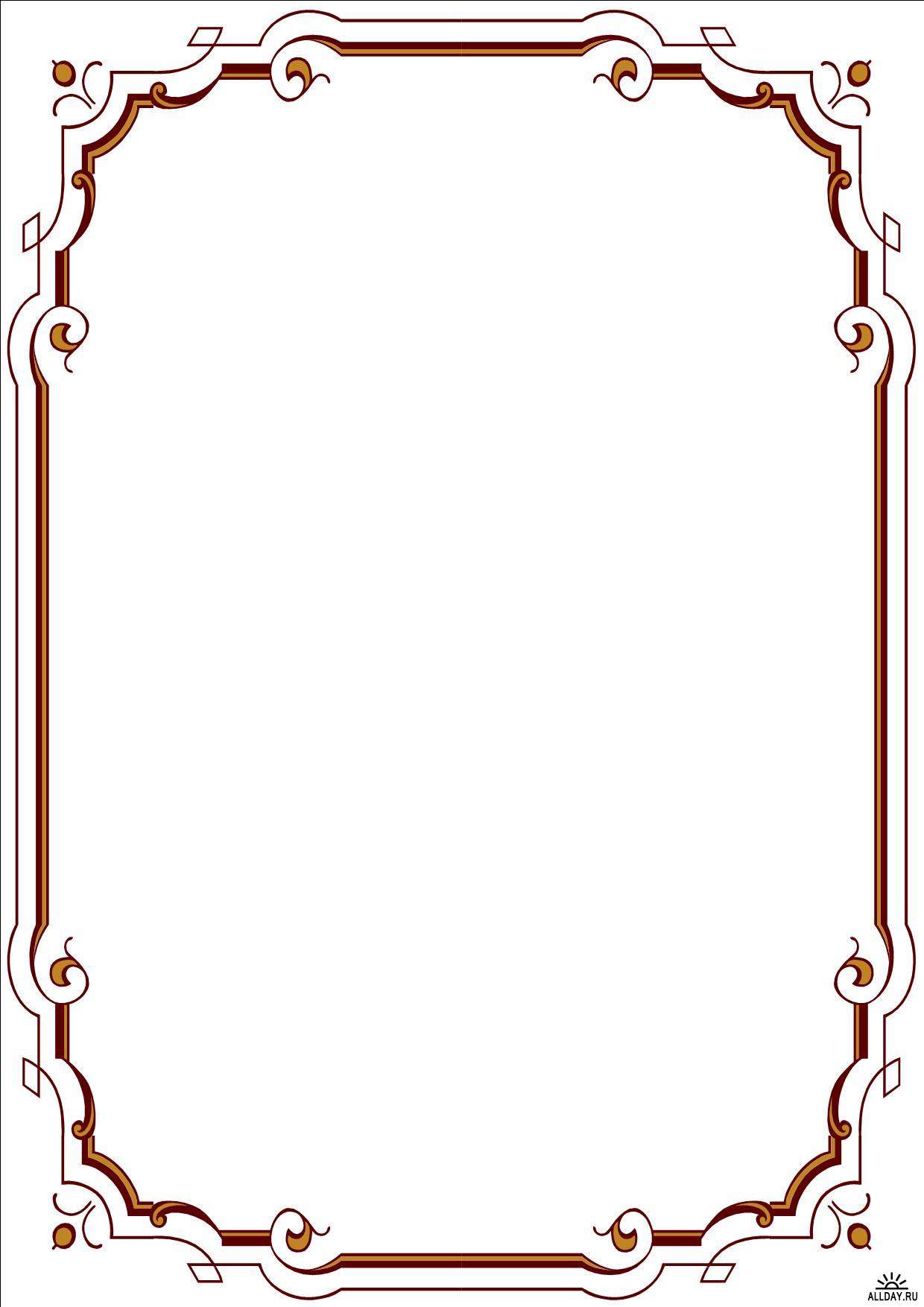 Сказки.

Сказки заключили в себя мудрость и житейский опыт, накопленные человечеством за многие века. «Сказка ложь, да в ней намек...» Сложно переоценить важность сказок для развития ребенка: сказка учит смелости, честности, доброте, развивает чувство прекрасного. Расскажите ребенку сказку, он обязательно почерпнет из нее что-либо полезное.
А чему нас учат сказки?
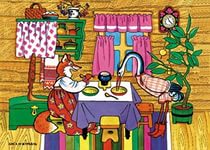 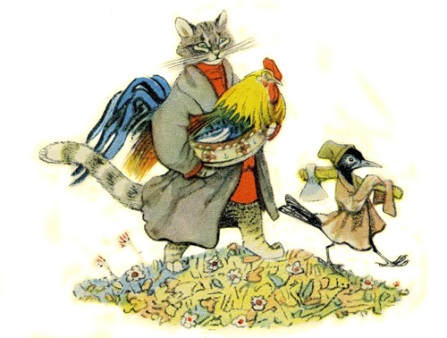 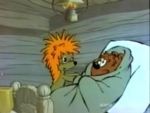 доброта
справедливость
забота
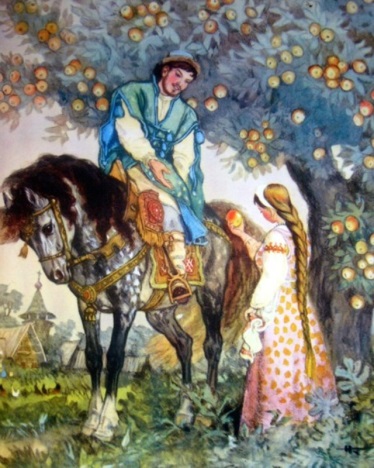 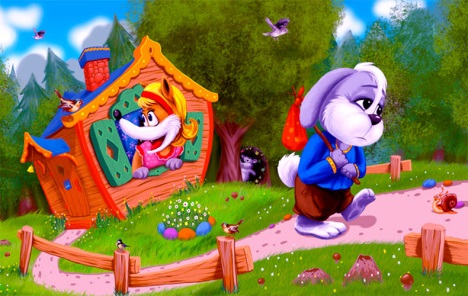 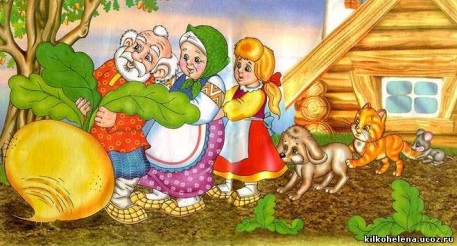 честность
трудолюбие
любовь
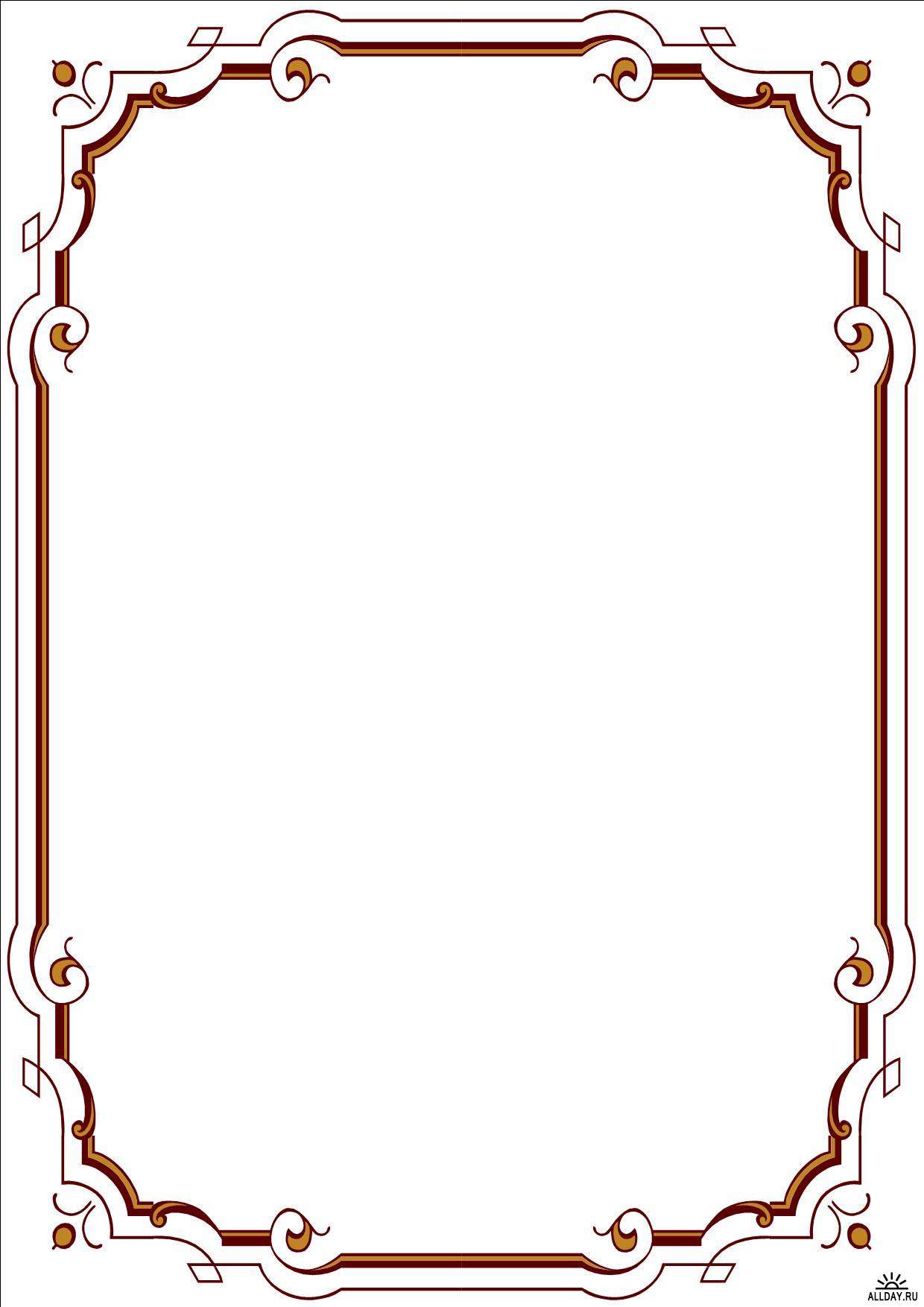 Ход занятия.
Воспитатель. Ребята, сегодня я приглашаю вас побывать в гостях у сказки. Я знаю, что вы все их очень любите. "Бабушка, расскажи нам сказку"- можно было услышать и сто, и двести лет, и пятьсот лет назад. Бабушка брала в руки веретено или спицы и спрашивала: "Какую хотите сказку, внучата?" рассказывает бабушка сказку, сама придет или вяжет. 
-А вы любите сказки?
-Назовите свои любимые сказки!
Воспитатель. Ребята, а кто придумывает сказки?
А придумывали сказки люди и рассказывали один другому; так через века дошли сказки и до нас.
Ребята, а какими словами сказки начинаются?
Дети. Жили были, жил был.
Воспитатель. А что такое сказка?
Дети. Необыкновенная история, с животными. С героями случаются необыкновенные события. Волшебство. Говорят звери, вещи, птицы. Сказка – это вымышленное произведение. То, что происходит в ней, на самом деле не бывает, но, читая их, можно учиться добрым, хорошим поступкам.
Воспитатель. А как сказки заканчиваются?
Дети. Добро побеждает зло, счастливый конец, мы радуемся вместе с героями
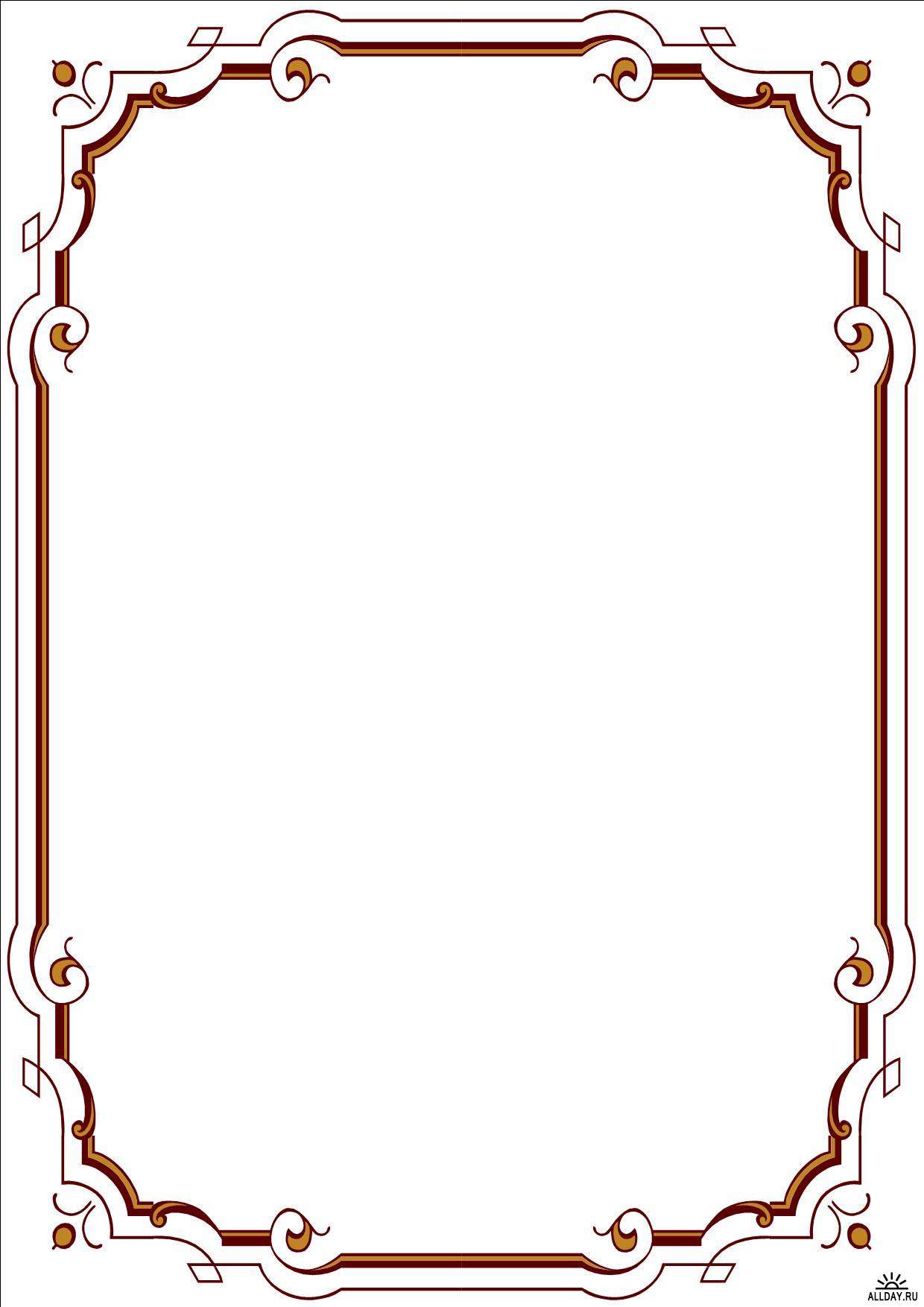 Воспитатель. Ребята,  скажите, а в нашей группе, где находятся книги со сказками? 
Дети. В книжном уголке.
Воспитатель. Обратите внимание, что в нашем книжном уголке находятся книги с разными сказками.
- Посмотрите как по-разному оформлены сказки!
(большие, маленькие книги, красивые, яркие, объемные и др.)
Воспитатель. Ребята, мы с вами читали много сказок. А сейчас проведем викторину, посмотрим. Кто у нас хорошо знает  сказки.
Воспитатель. Я буду показывать иллюстрации, а вы должны будете угадать, из какой сказки? Но перед этим мы проведем с вами физкультминутку.
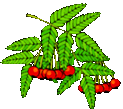 Физкультминутка.


Зайцы бегали в лесу, (бег на месте)
Повстречали там лису (повилять «хвостиком»)
Прыг-скок, прыг-скок, (прыжки на месте)
Убежали под кусток  (присесть)
 
Воспитатель. Зайке очень понравилось с вами играть.

Дети рассаживаются по местам.
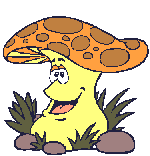 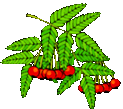 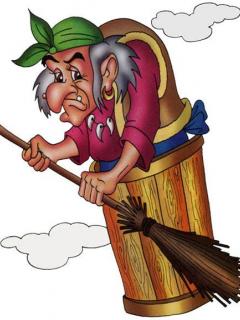 Сказки стародавние
Грустные, забавные,
Добрые, серьёзные
Лунные и звёздные.
Мы любим их слушать,
Любим их читать.
С ними даже можно
Просто поиграть.
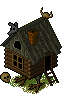 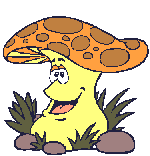 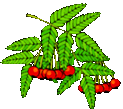 Что за сказка: кошка, внучка,
Мышь, ещё собака Жучка
Деду с бабой помогали,
Корнеплоды собирали?
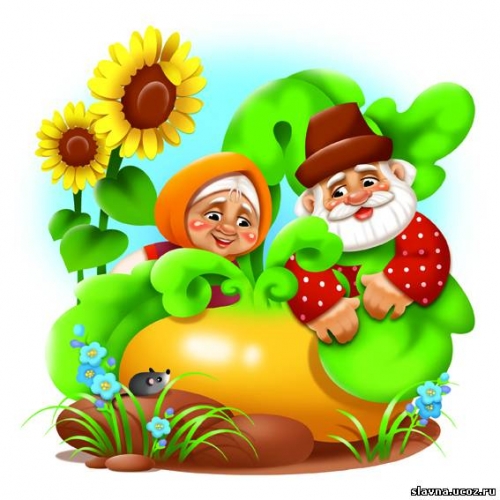 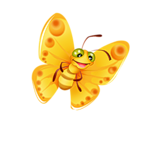 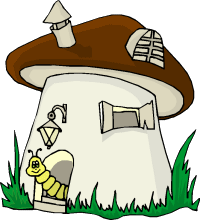 «Репка»
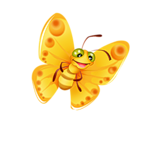 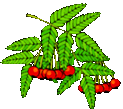 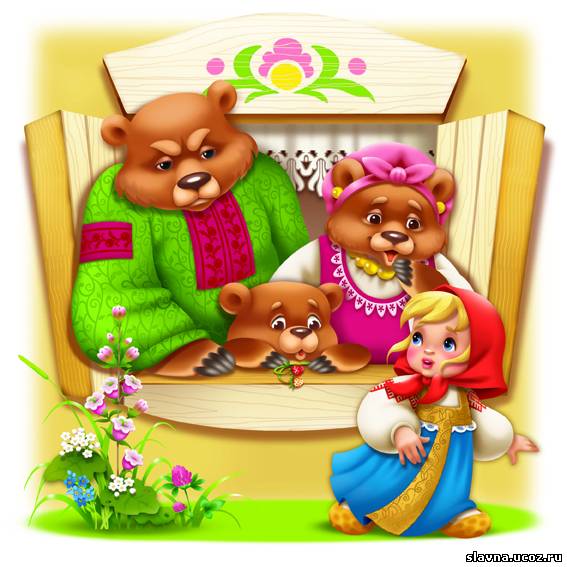 Возле леса, на опушкеТрое их живёт в избушке.Там три стула и три кружкиТри кровати, три подушки.Угадайте без подсказки,Кто герои этой сказки?
«Три медведя»
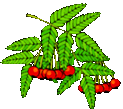 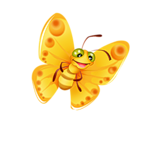 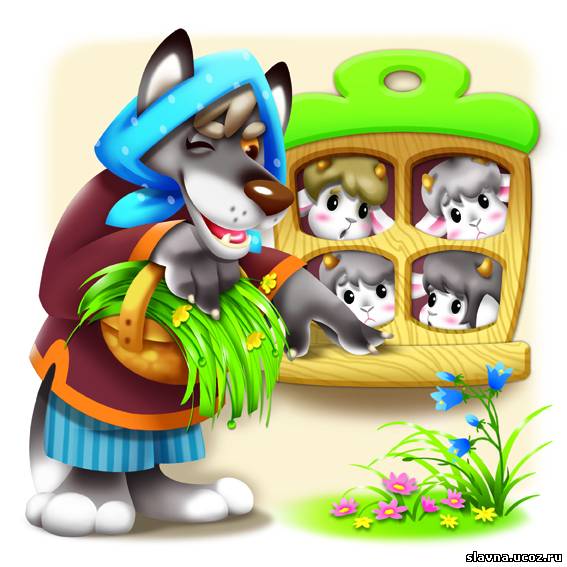 Ждали маму с молоком,А пустили волка в дом.Отворили дверь козлятаИ пропали все куда-то.
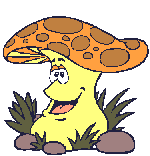 «Волк и семеро козлят»
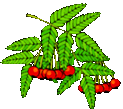 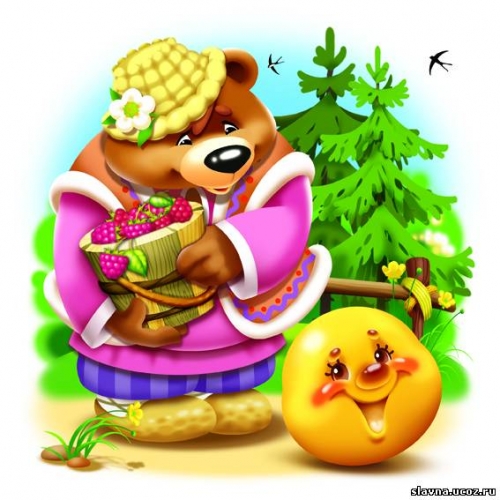 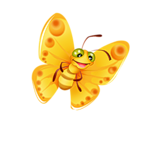 И в пути он песню пел.Съесть его хотел зайчишка,
Серый волк и бурый мишка.
А когда малыш в лесу
Встретил рыжую лису,
От неё уйти не смог.
Что за сказка?...
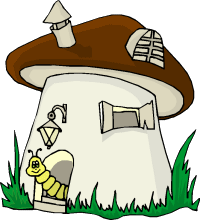 «Колобок»
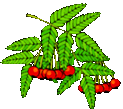 Отвечайте на вопрос:
Кто в корзине Машу нёс
Кто садился на пенёк
И хотел съесть пирожок?
Сказочку ты знаешь ведь?
Кто же это был?...
                             медведь
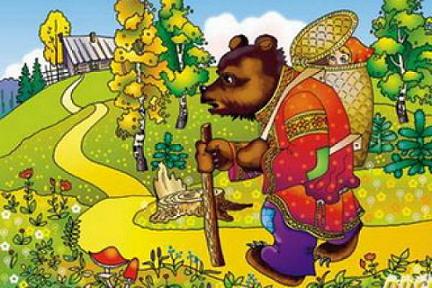 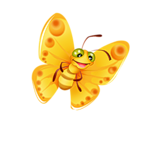 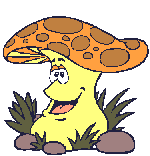 «Маша и медведь»
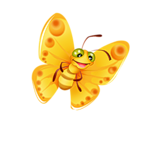 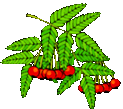 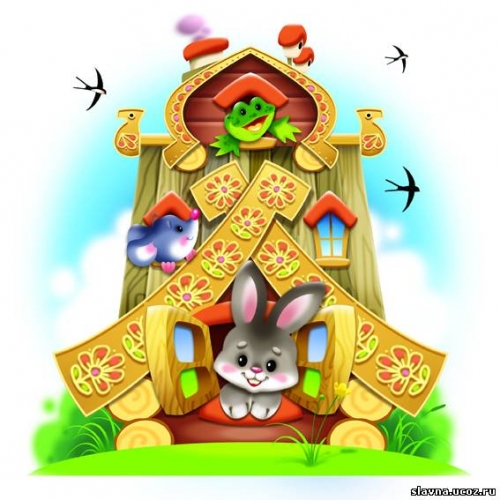 Поселились в той избушке
Очень разные зверюшки.
Попросился к ним и мишка,
Только ведь медведь не мышка,
Влезть и так и сяк старался,
Сверху сел и дом сломался.
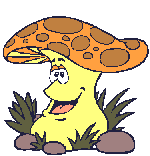 «Теремок»
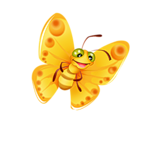 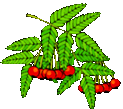 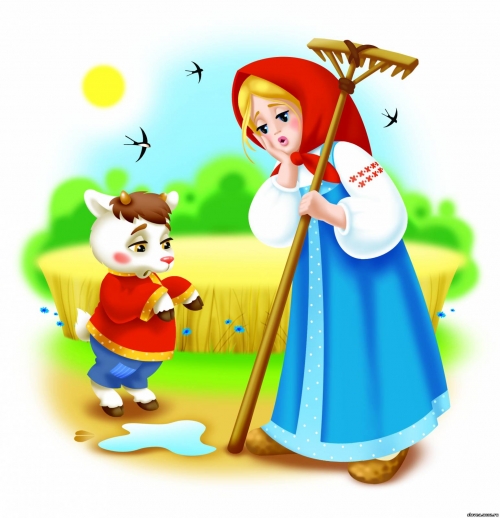 Сестрица просила:
-Не пей из копытца.А братец не слушался,
Выпил водицы.Что за сказка про сестрицу,Про козлёнка, про водицу ?
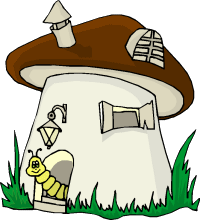 «Сестрица Алёнушка и братец Иванушка»
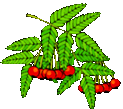 Мальчик с гусями летал в поднебесье.
Как мальчика звали? Скажите все вместе!
А как сказка называется?
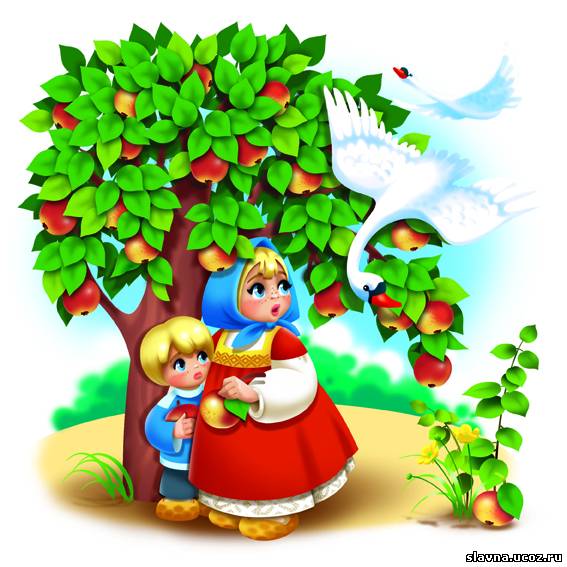 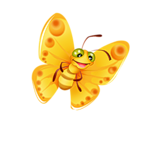 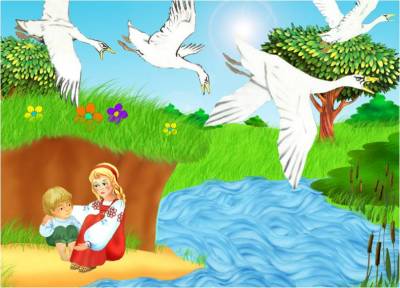 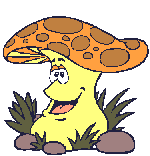 «Гуси-лебеди»
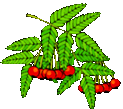 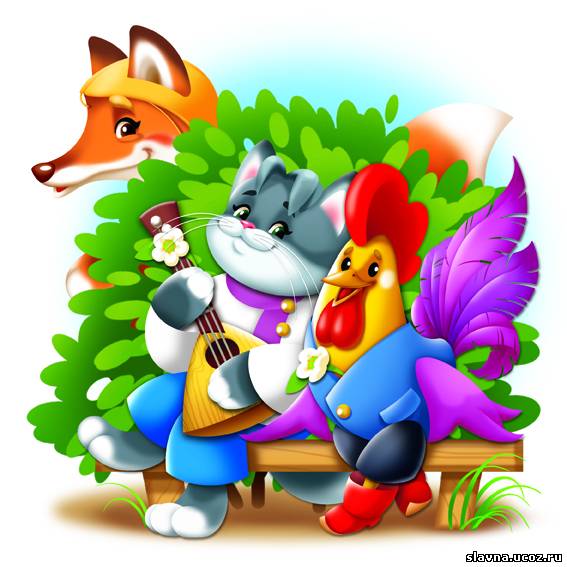 Ой Лиса, Лиса, Лиса
Хитрая плутовка.
Пела песенку она очень, очень звонко:
-Петушок, Петушок!
Золотой гребешок.
Выгляни в окошко,
Дам тебе горошку.
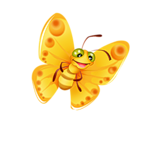 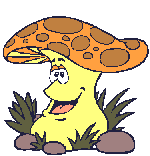 «Кот, Лиса и Петух»
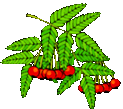 Дом растаял ледяной-
Попросилась в лубяной.
Приютил её зайчишка,
Сам остался без домишка.
Зайцу петушок помог.
Лису выгнал за порог.
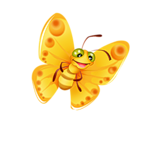 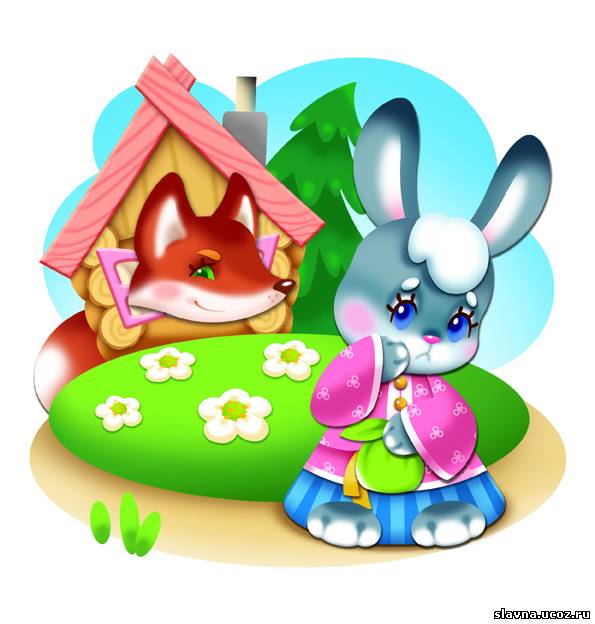 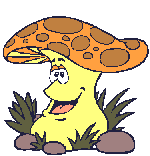 «Заюшкина избушка»
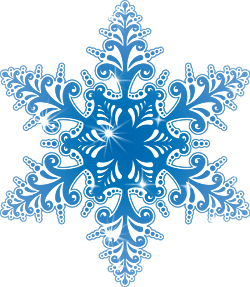 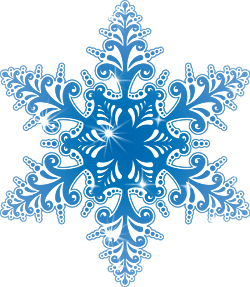 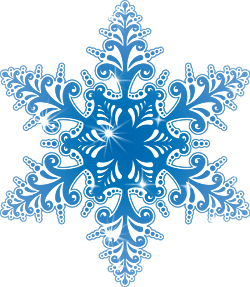 Эта ловкая плутовкаПосадила в прорубь волка.
А потом на нём каталась,
Очень хитро ухмылялась:
«Битый небитого везёт.»
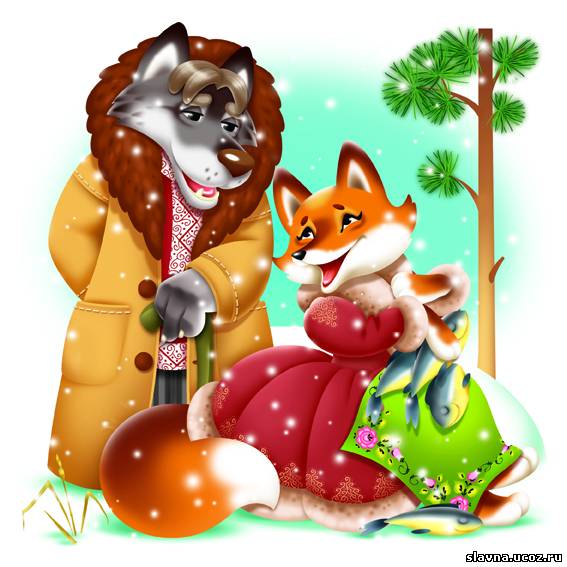 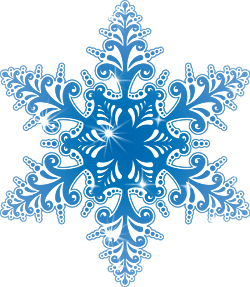 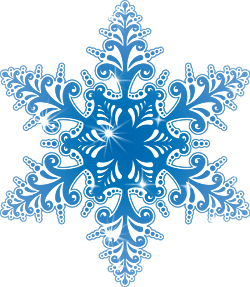 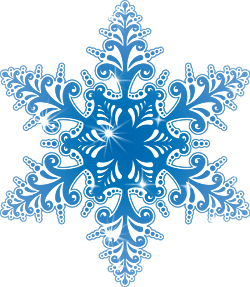 «Волк и лиса»
Дед и бабка вместе жили
Дочку из снежка слепили,
Но костра горячий жар
Превратил дочурку в пар.
Дед и бабушка в печали.
Как же их дочурку звали?
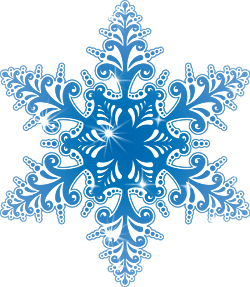 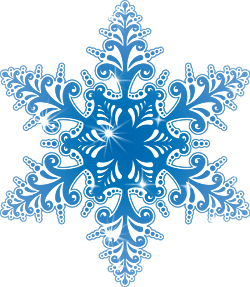 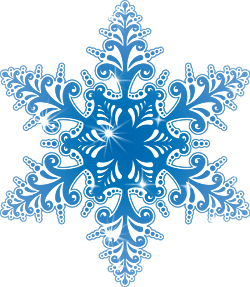 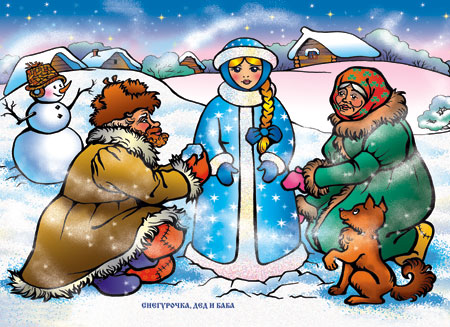 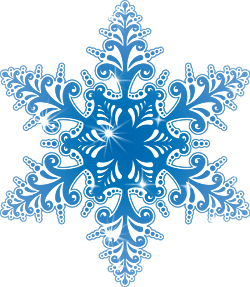 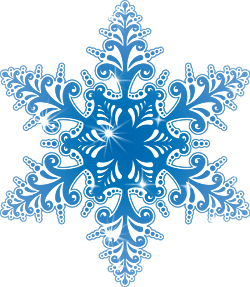 «Снегурочка»
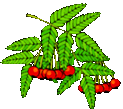 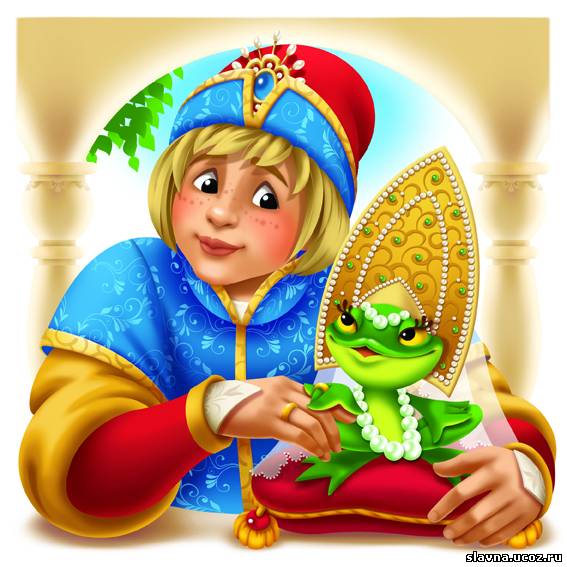 Стрела молодца угодила в болото,
Ну где же невеста?
Жениться охота!
А вот и невеста,
Глаза на макушке.Невесту зовут…
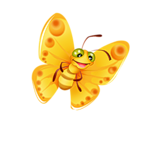 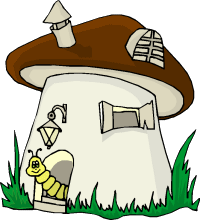 «Царевна –лягушка»
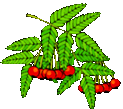 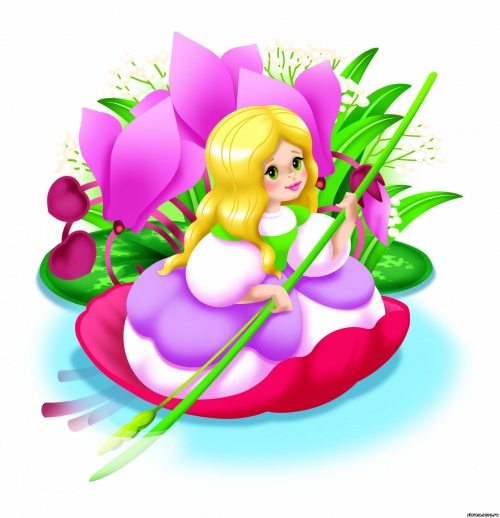 Родилась у мамы дочка
Из прекрасного цветочка.
Хороша малютка просто!
С дюйм была малышка ростом.
Если сказку вам читали ;
Знаете, как дочку звали.
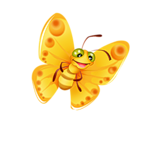 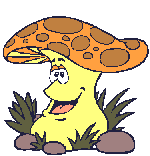 «Дюймовочка»
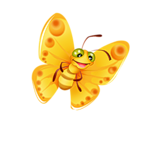 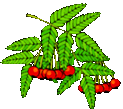 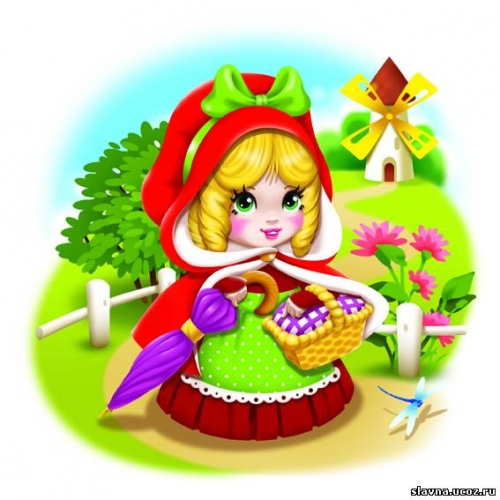 Бабушка девочку очень любила,
Шапочку красную ей подарила-
Девочка имя забыла своё:
А ну, подскажите имя её.
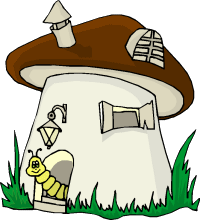 «Красная шапочка»
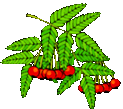 Этот сказочный герой
С хвостиком, усатый,
В шляпе у него перо,
Сам весь полосатый,
Ходит он на двух ногах,
В ярко-красных сапогах.
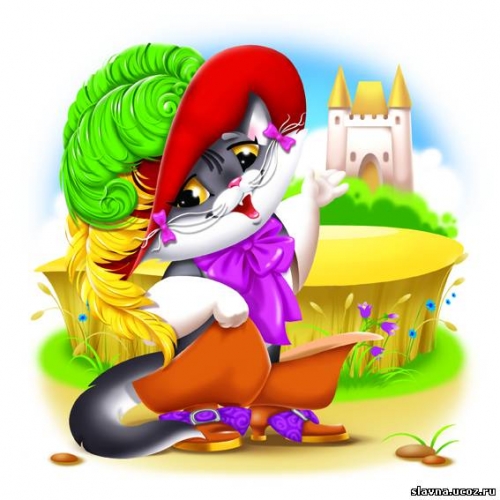 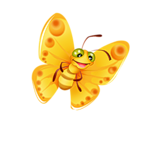 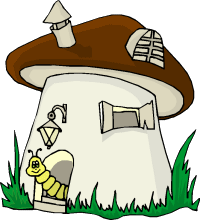 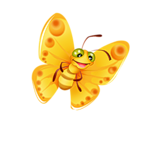 «Кот в сапогах»
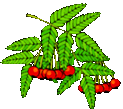 Носик круглый, пяточком,
Им в земле удобно рыться,
Хвостик маленький крючком,
Вместо туфелек – копытца.
Трое их – и до чего же
Братья дружные похожи.
Отгадайте без подсказки,
Кто герои этой сказки?
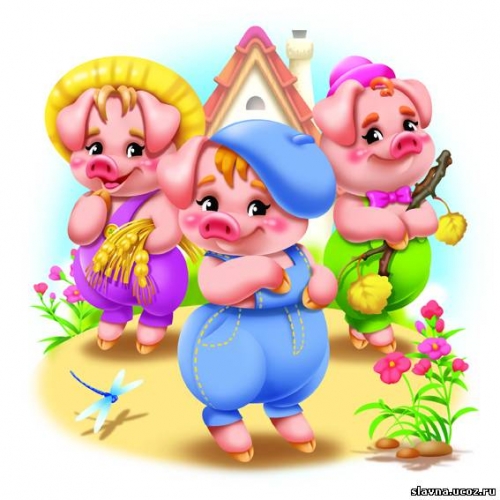 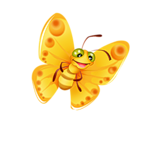 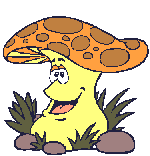 «Три поросёнка»
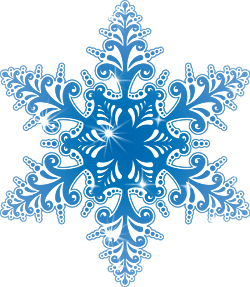 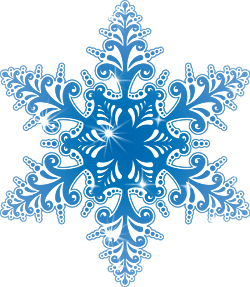 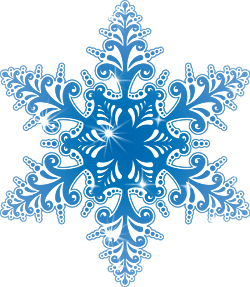 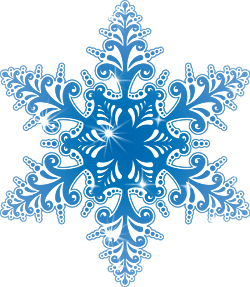 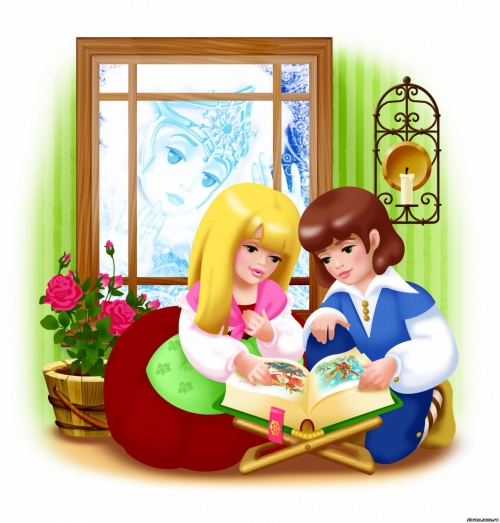 Налетела злая вьюга,
Герда потеряла друга.
В царство льда умчался Кай!
Герда! Герда! Выручай!
Вьюга кружит вправо, влево
В сказке….
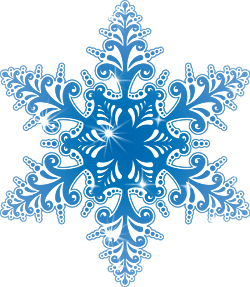 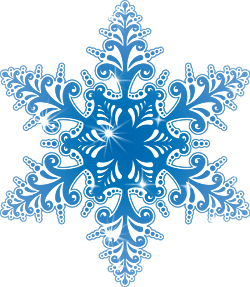 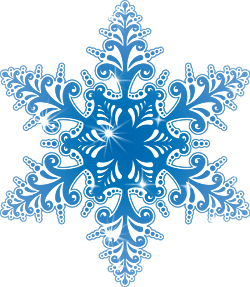 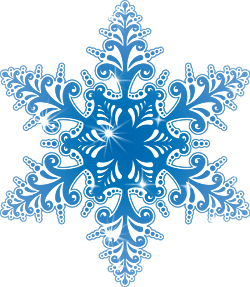 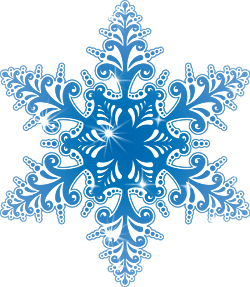 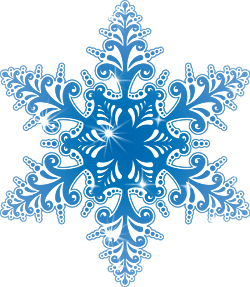 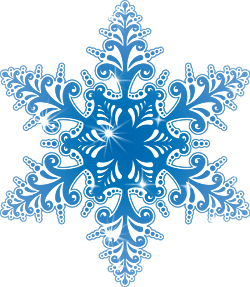 «Снежная королева»
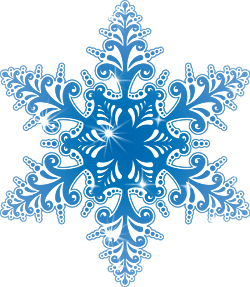 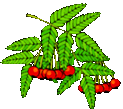 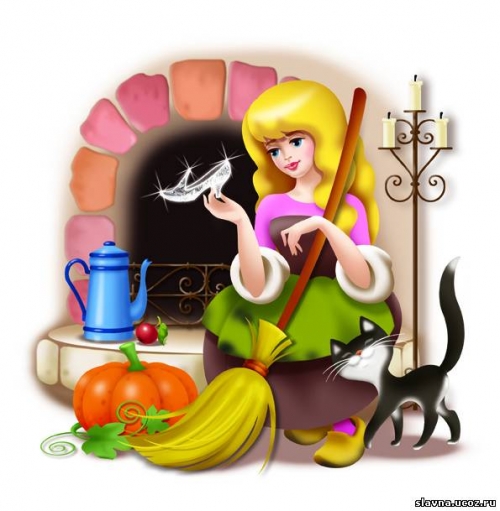 Так быстро от принца девица бежала,
Что туфельку даже она потеряла.
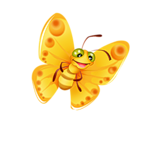 «Золушка»
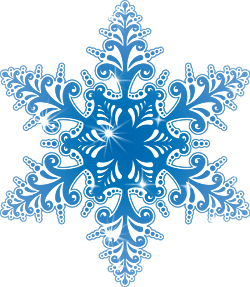 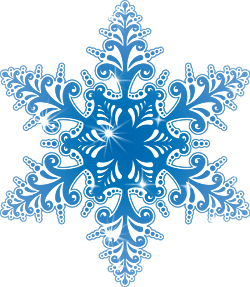 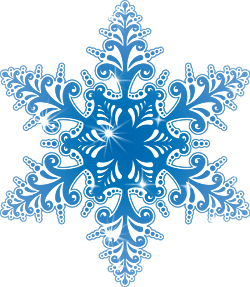 Уплетая калачи,
Ехал парень на печи.
Прокатился по деревне
И женился на царевне.
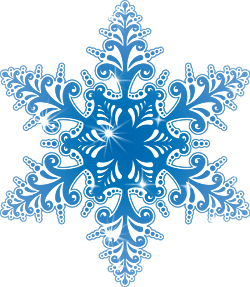 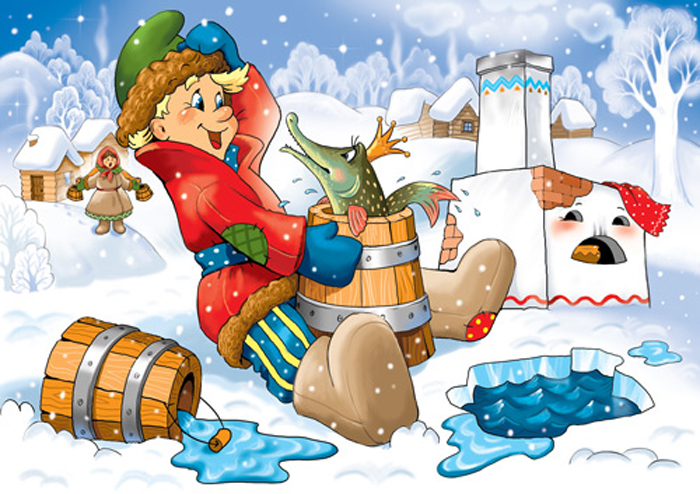 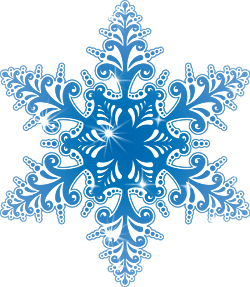 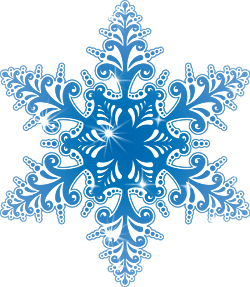 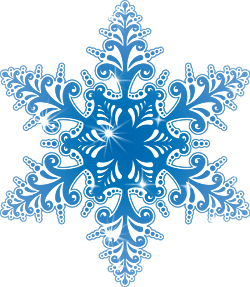 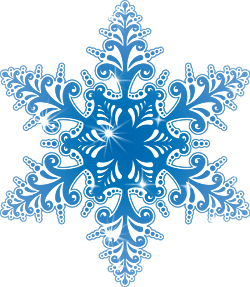 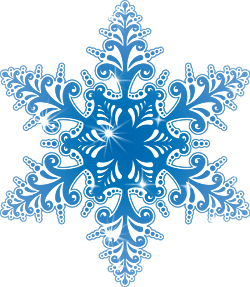 « По щучьему веленью»
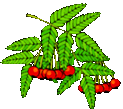 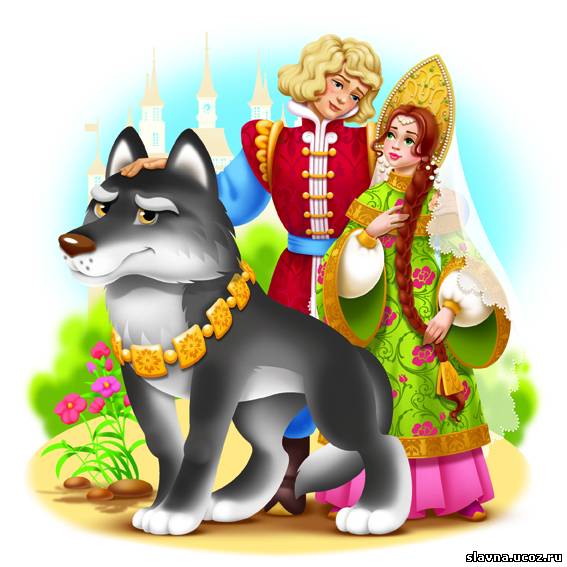 В сказке той царевич жил.
Серый волк ему служил.
Сказку эту вспоминайте,
Дружно вместе отвечайте!
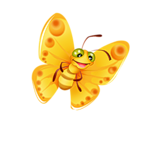 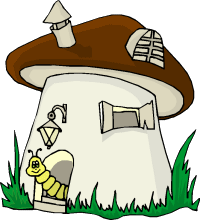 «Иван Царевич и серый волк»
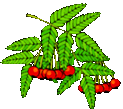 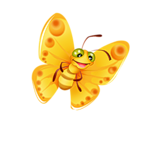 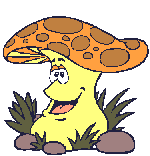 МОЛОДЦЫ !!!
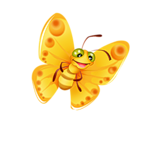 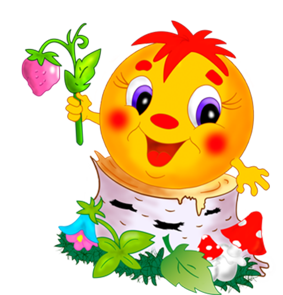 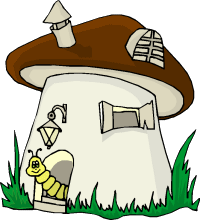 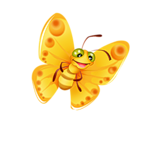